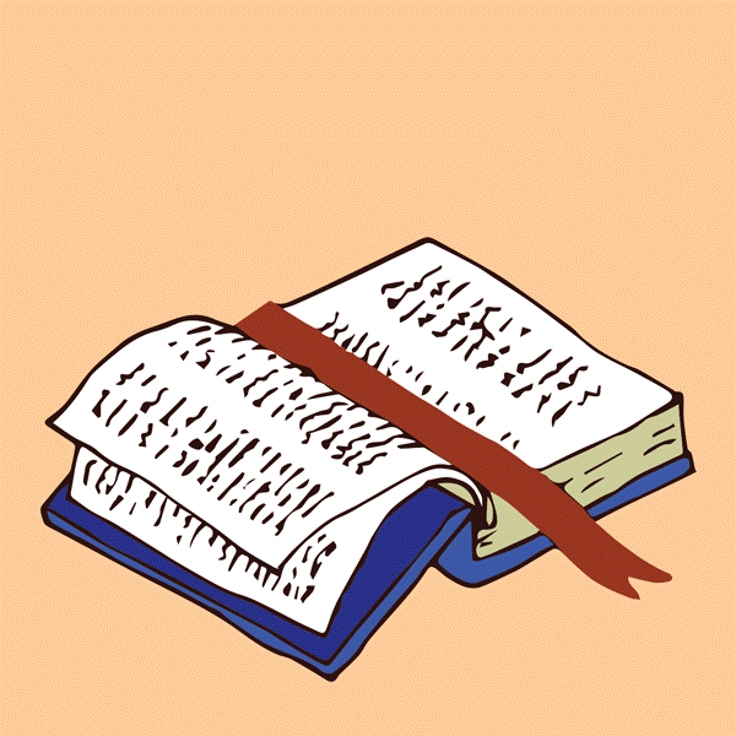 LIVE THE WORD KIDS
5th Sunday of Lent | Cycle A
GOSPEL REFLECTION
Lazarus has died, the brother of Mary and Martha, and the friend of Jesus. But the sisters and the Son of God saw the situation differently. They lamented that, if Jesus had been present, before he died, he could have cured him. But he was not alarmed, saying “Your brother will rise again”. Death for them had to run its course. Jesus reminds us many times that, if we have faith, nothing is impossible. Martha’s faith is indomitable. Knowing that the tomb contains the decomposing body of her beloved brother, she can still summon up the words, “even now I know that God will give you whatever you ask of him”. Do I truly believe that anything is possible for one who believes?

There are several significant things that happen in our Gospel. We see that Jesus is “deeply moved.” He loved Lazarus, and loved Martha and Mary. He wept, genuinely crying and grieving for His friend. We can know that Jesus loves us, too, and feels sad with us when we are sad. But Jesus does something else…He goes to the tomb, calls to Lazarus, and brings him back to life! He had clearly died and been buried, but through Christ he returned to life.In the case of Lazarus or Jesus, pain and hardship, and even death, took place, but ultimately restoration came, too. What does this say about our lives? Things might be challenging, but one day God is going to bring all things together and make a whole new world for us. That is a promise we can believe and take to heart. When we believe and trust God, we can be assured of eventual blessing. Life on Earth is still hard. It’s a broken, sinful, messed-up world. But God is in control!
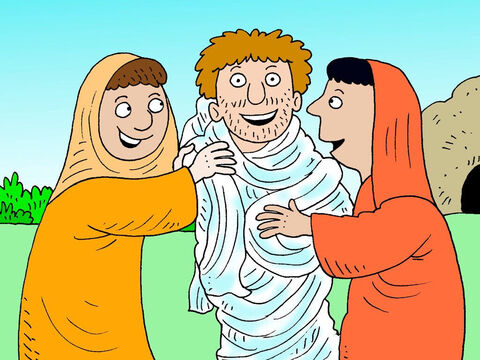 The Raising of Lazarus
John 11:3-7,17,20-27,33-45
Leader: A reading from
              the Holy Gospel
              according to John.
All: Glory to You, Oh Lord.
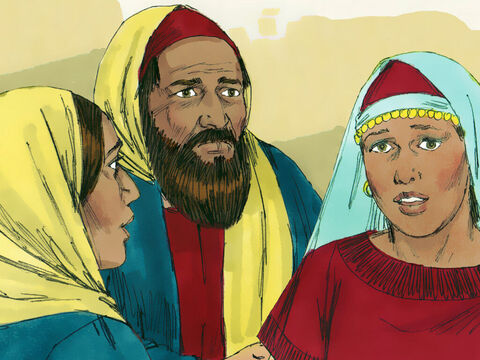 3
The sisters of Lazarus sent Jesus a message: “Lord, your dear friend is sick.”
4
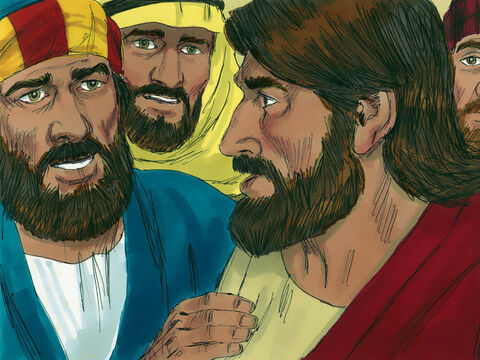 When Jesus heard it, he said, “The final result of this sickness will not be the death of Lazarus; this has happened in order to bring glory to God, and it will be the means by which the Son of God will receive glory.”
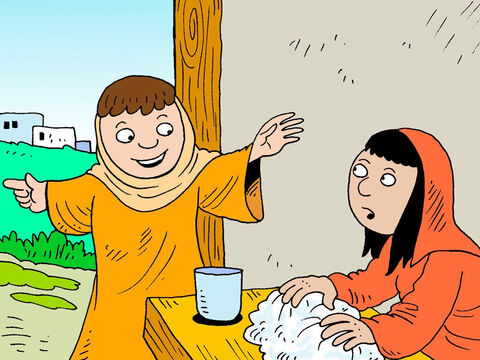 5
Jesus loved Martha and her sister and Lazarus.
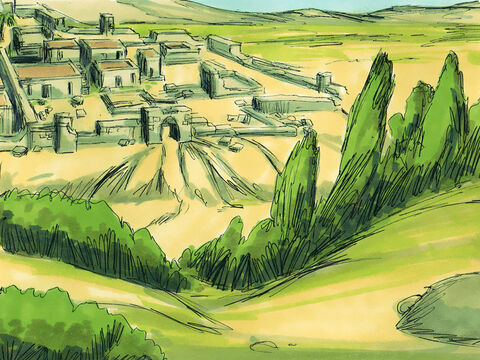 6
Yet when he received the news that Lazarus was sick, he stayed where he was for two more days.
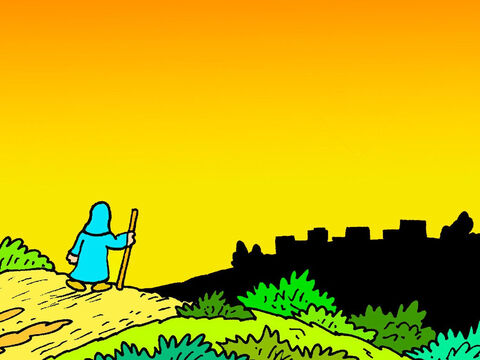 7
Then he said to the disciples, “Let us go back to Judea.”
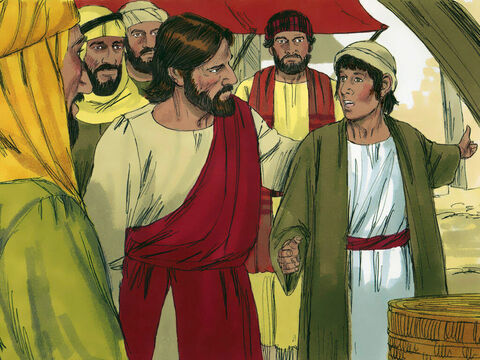 17
When Jesus arrived, he found that Lazarus had been buried four days before.
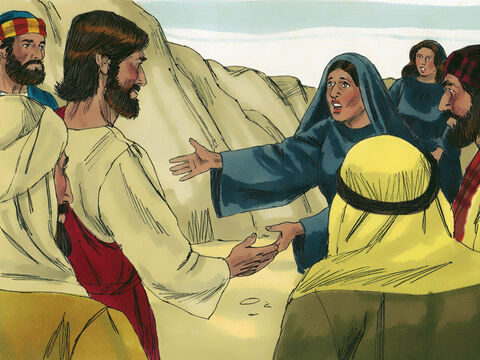 20
When Martha heard that Jesus was coming, she went out to meet him, but Mary stayed in the house.
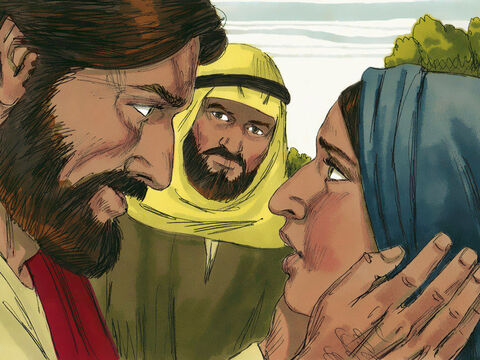 21
Martha said to Jesus, 

“If you had been here, Lord, my brother would not have died!
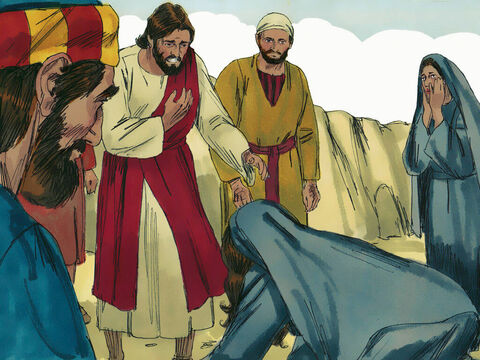 22
But I know that even now God will give you whatever you ask him for.”
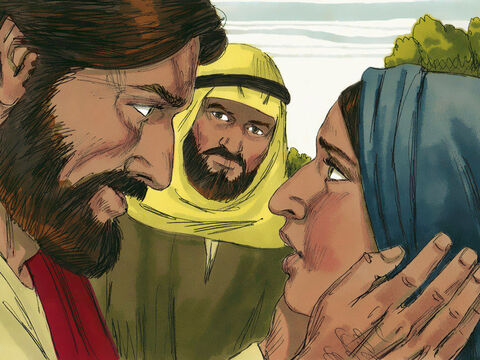 23
“Your brother will rise to life,” Jesus told her.
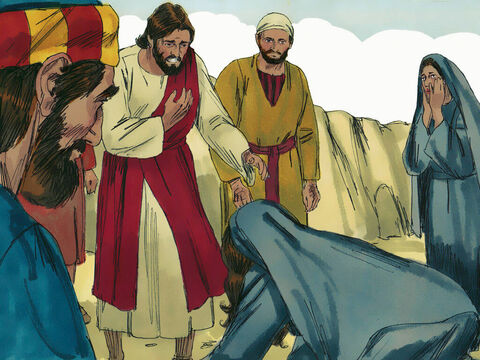 33
Jesus saw her weeping, and he saw how the people with her were weeping also; his heart was touched, and he was deeply moved.
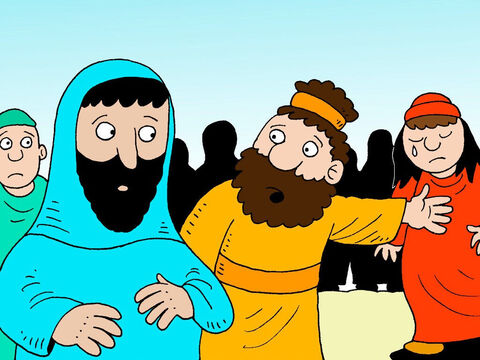 34
“Where have you buried him?” 
he asked them.

“Come and see, Lord,” they answered.
35
Jesus wept.
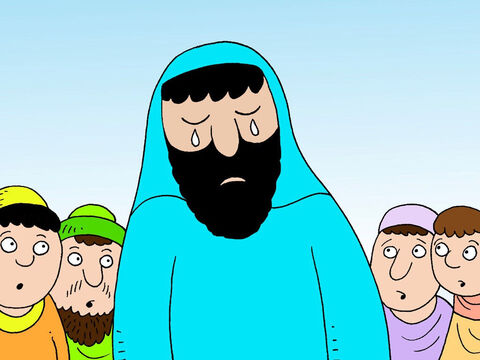 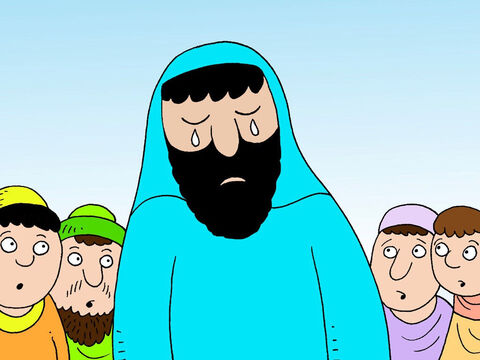 36
See how much he loved him!” the people said.
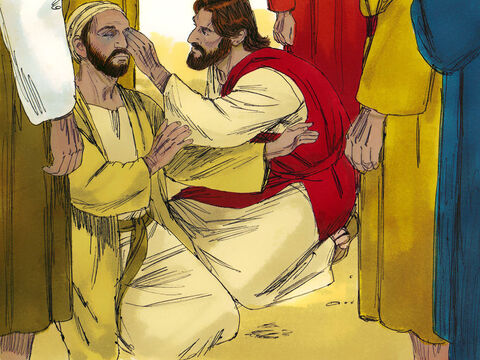 37
But some of them said, 

“He gave sight to the blind man, didn't he? Could he not have kept Lazarus from dying?”
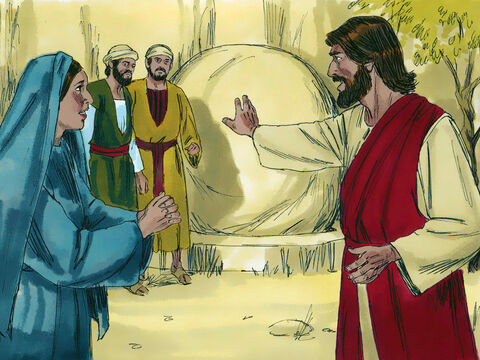 38
Deeply moved once more, Jesus went to the tomb, which was a cave with a stone placed at the entrance.
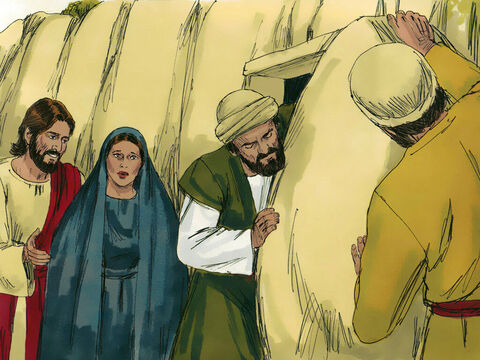 39
“Take the stone away!” Jesus ordered.

Martha, the dead man's sister, answered, “There will be a bad smell, Lord. He has been buried four days!”
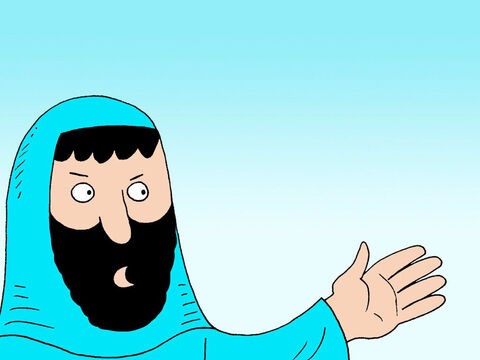 40
Jesus said to her, “Didn't I tell you that you would see God's glory if you believed?”
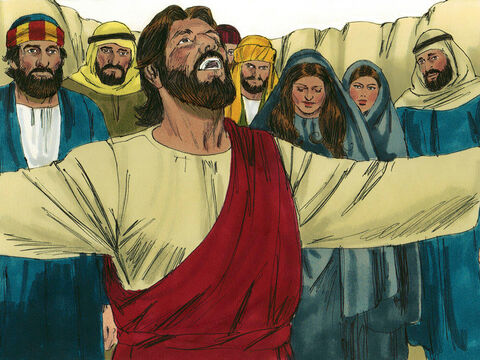 41
They took the stone away. Jesus looked up and said, “I thank you, Father, that you listen to me.
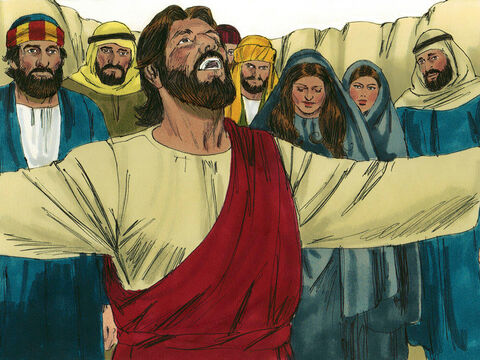 42
I know that you always listen to me, but I say this for the sake of the people here, so that they will believe that you sent me.”
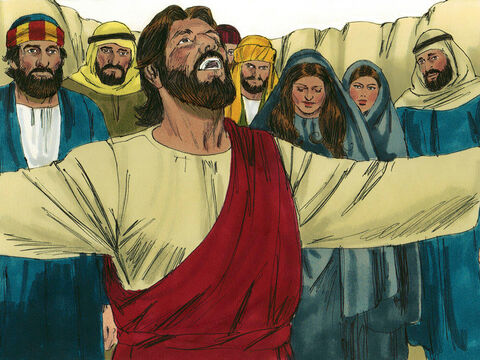 43
After he had said this, he called out in a loud voice, “Lazarus, come out!”
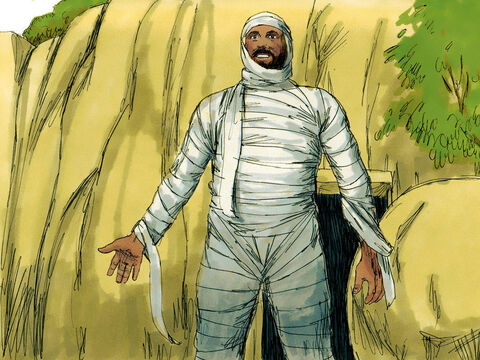 44
He came out, his hands and feet wrapped in grave cloths, and with a cloth around his face. “Untie him,” Jesus told them, “and let him go.”
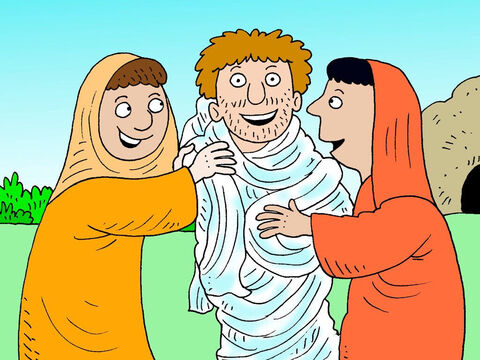 45
Many of the people who had come to visit Mary saw what Jesus did, and they believed in him.
Leader: The Gospel of the Lord.
All: Praise to You,
       Lord Jesus Christ.
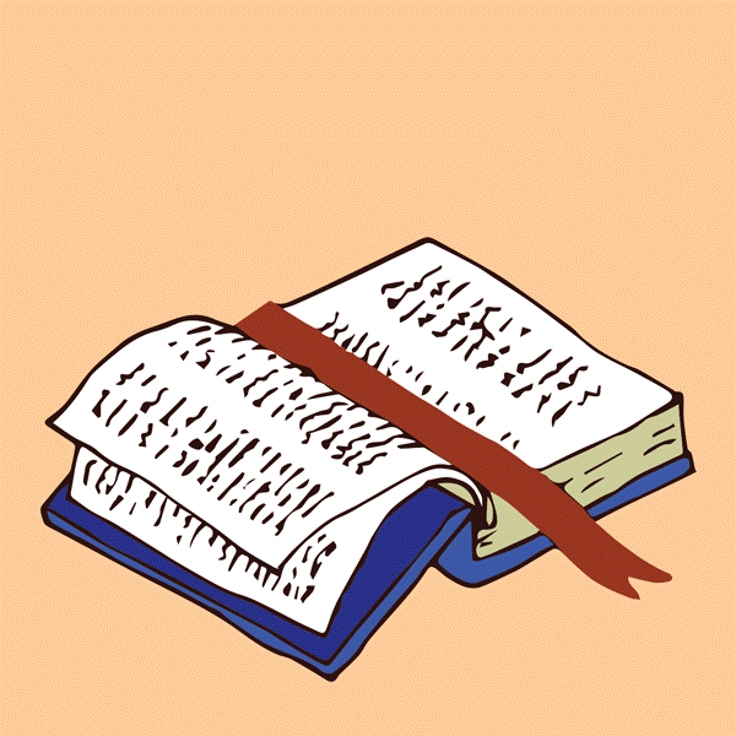 GOSPEL MESSAGE
Activity: 
Lazarus Craft
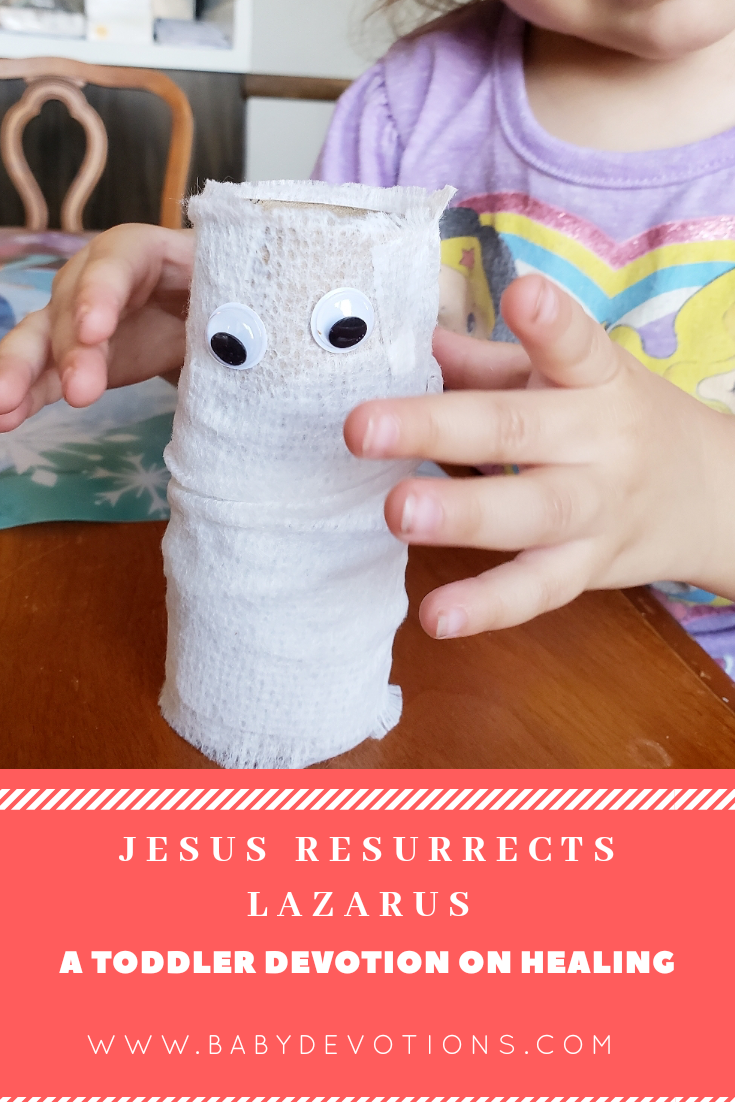 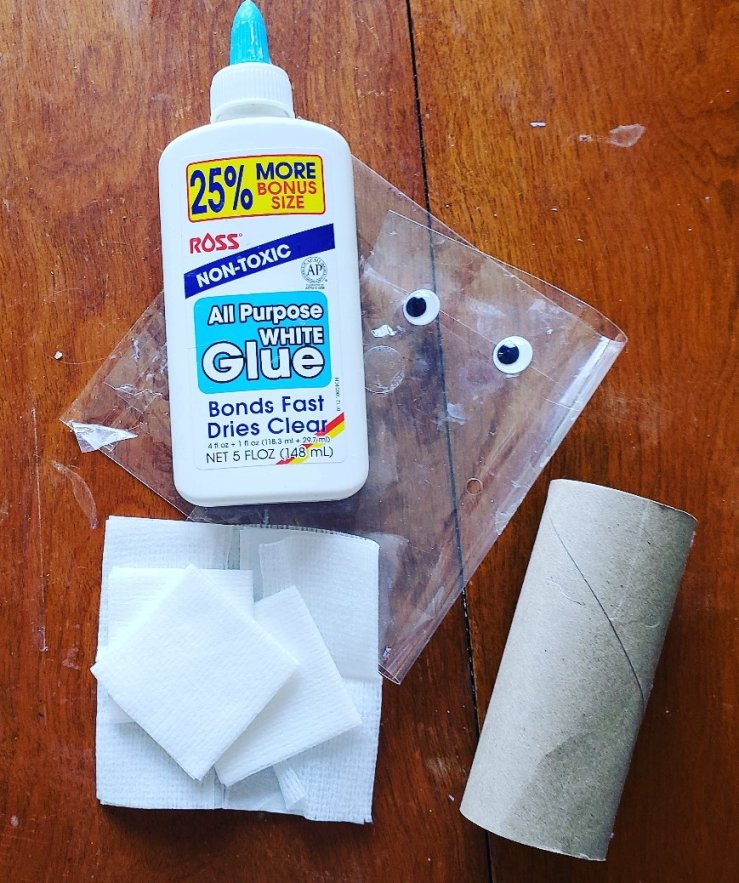 Paper tube
Gauze
Googly eyes
White Glue
Instructions:
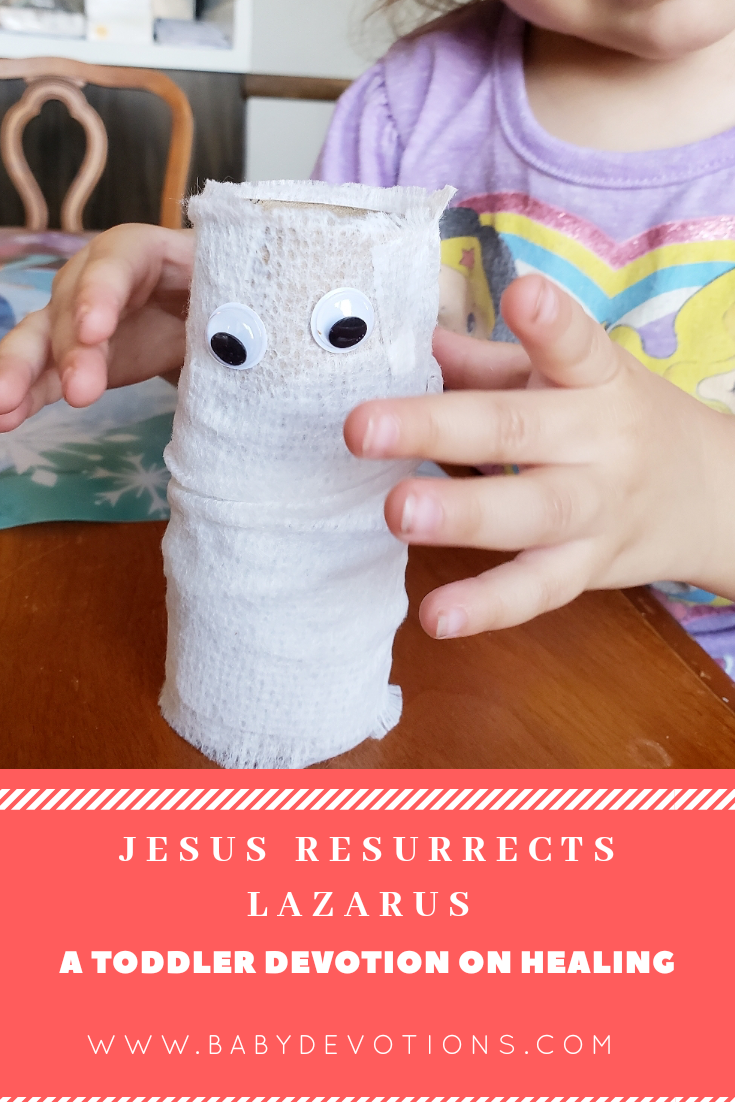 Put glue all over paper tube. Your child can help. Squeezing the glue bottle builds fine-motor skills.

Wrap gauze around the paper tube.

Finally, glue on some googly eyes!
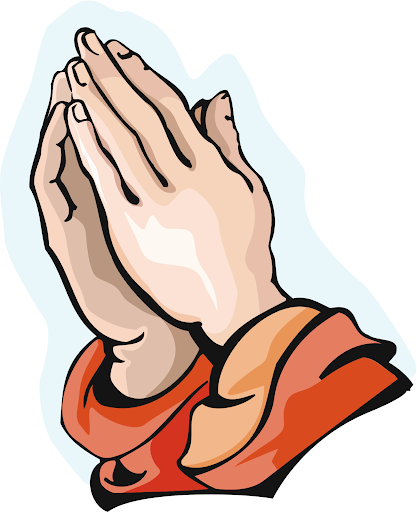 Closing Prayer
Dear God,

Thank you for your unending love for us!  it is comforting to know that when we cry, You cry with us. But it is even more comforting to know that You have power over death and the grave and that one day we will be in heaven with You--and then there will be no more tears.

In Jesus’ name, Amen!
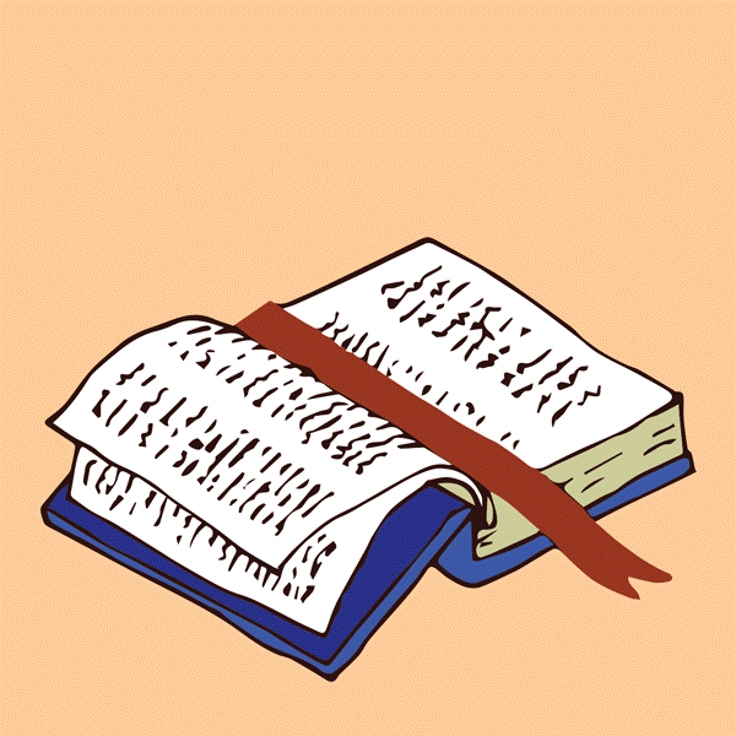 LIVE THE WORD KIDS
5th Sunday of Lent | Cycle A